W dopalacze inwestujesz  frajdę z życia anulujesz!
Anna Usiatycka kalina urbanek julia smytkiewicz oliwia pasternAk oliwia bławat
DOPALACZE
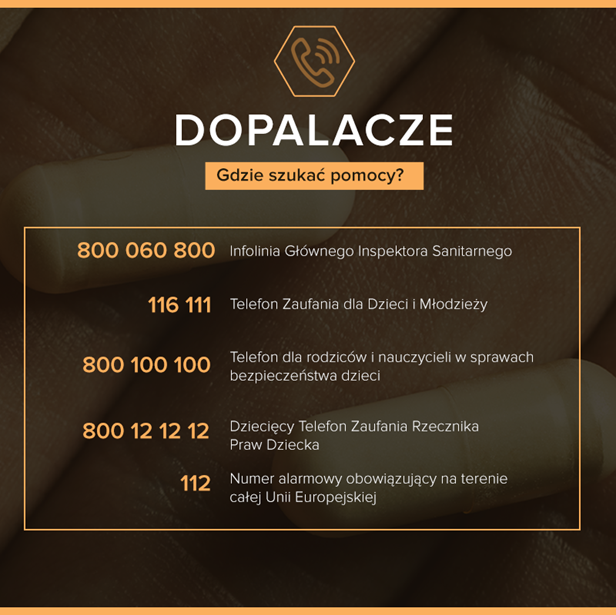 potoczna nazwa różnego rodzaju produktów zawierających substancje psychoaktywne, które nie znajdują się na liście środków kontrolowanych przez ustawę o przeciwdziałaniu narkomanii Spożycie ich ma na celu wywołanie w organizmie jak najwierniejszego efektu narkotycznego substancji zdelegalizowanych.
SKUTKI
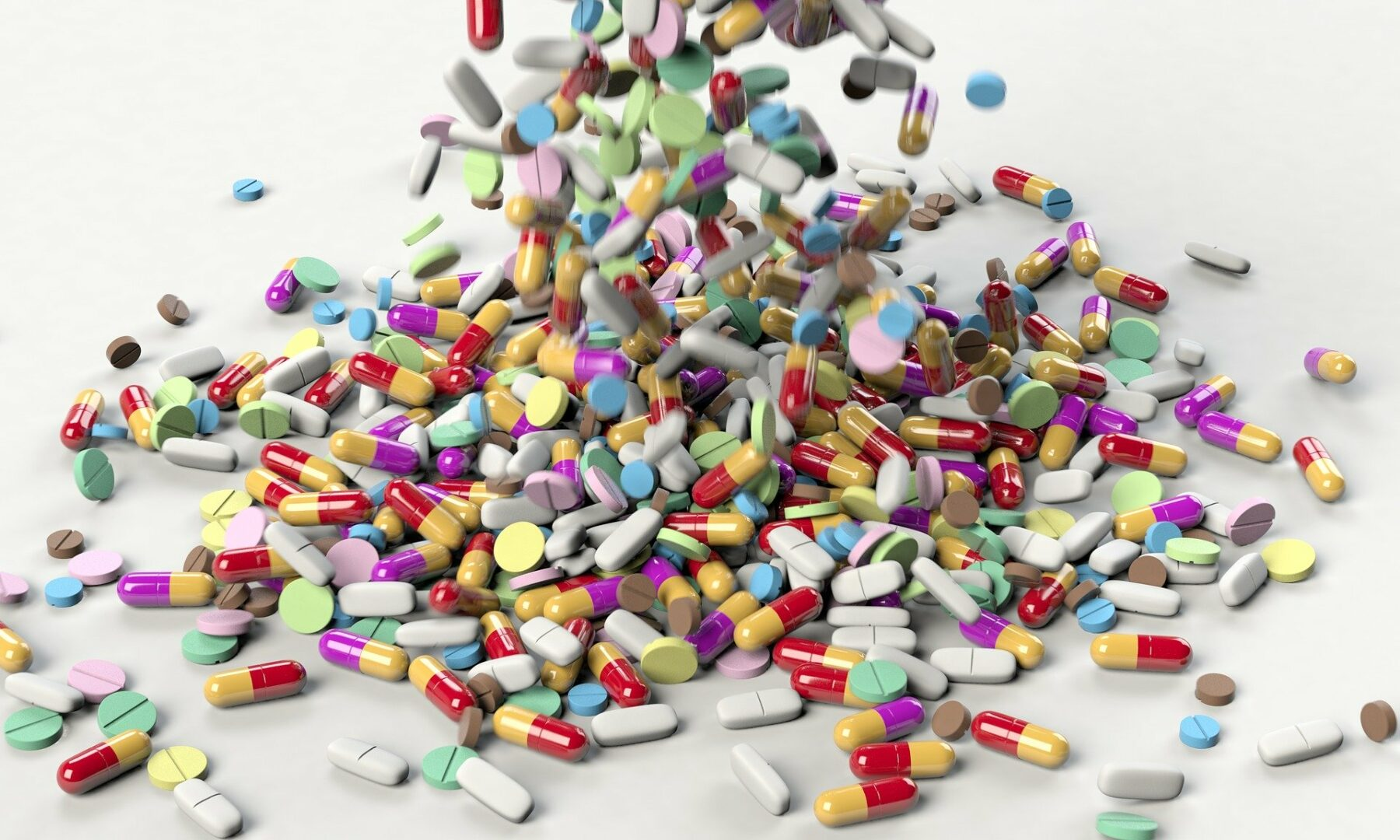 Skutki zażywania dopalaczy nie są jeszcze do końca zbadane. Skład dopalaczy wielokrotnie ulegał zmianie, dlatego nie wiadomo do końca, jakie są następstwa ich stosowania. Jedno jest pewne - są poważne. W zależności od wrażliwości organizmu skutki dopalaczy obejmują np.
nudności,
bóle głowy,
zawroty głowy,
stany lękowe,
bezsenność,
drgawki,
problemy z oddychaniem,
znużenie,
urojenia
PRZYCZYNY
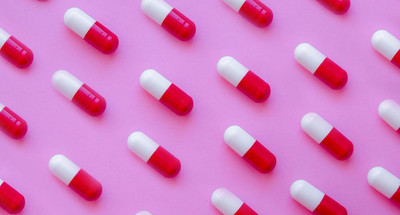 Tworzenie więzi społecznych  
Szukanie nowych  przeżyć  
Chęć zrelaksowania się i problemy emocjonalne
niska samoocena 
nuda, brak pomysłu na spędzanie wolnego czasu 
poprawa koncentracji i umiejętności uczenia się .
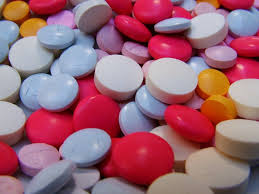 RODZAJE DOPALACZY
katynony,
syntetyczne kannabinoidy,
tryptaminy oraz fenyloetyloaminy,
opioidy,
benzodiazepiny.
JAK DZIAŁAJĄ DOPALACZE?
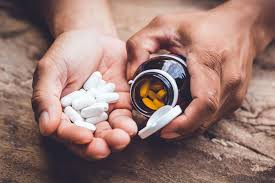 W zależności od tego jakie substancje wchodzą w skład dopalaczy ich działanie na organizm jest zróżnicowane. Syntetyczne opioidy chociaż stanowią najmniej zróżnicowaną grupę, należą do jednych z najsilniejszych i najgroźniejszych substancji. Działają na ośrodkowy układ nerwowy i układ oddechowy. Powodują spłycenie oddechu, zaburzenia rytmu serca i zwężenie źrenic. Syntetyczne opioidy bardzo łatwo przedawkować ponieważ różnica między dawką „bezpieczną” a toksyczną jest niezwykle mała.
POLACY NA DOPALACZACH
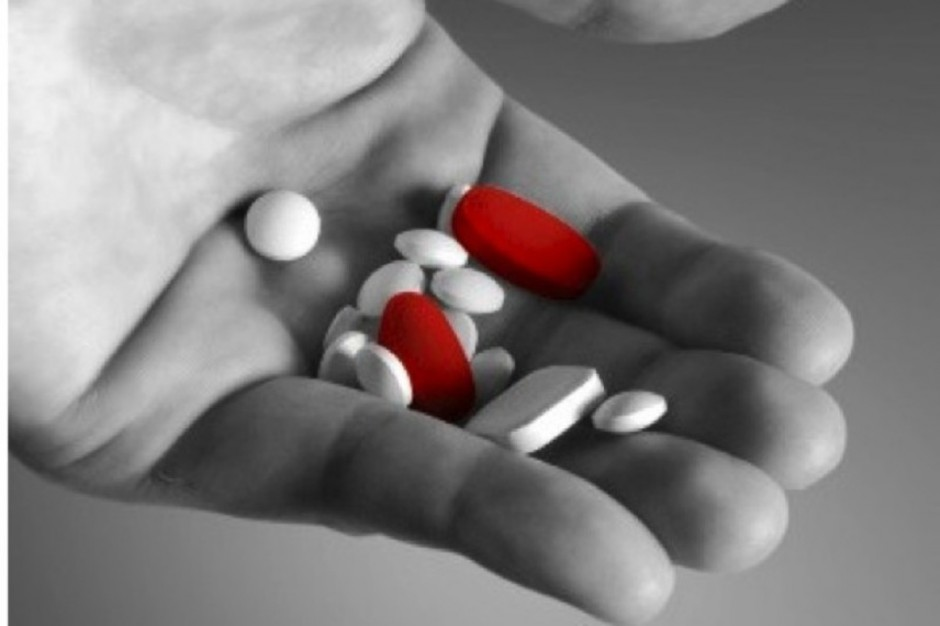 W ciągu ostatniego roku aż 31 proc. pytanych Polaków (w badaniu wzięło udział 450 osób) sięgnęło po dopalacze. To ponad 3 razy częściej niż znajdujący się na drugim miejscu w tym niechlubnym zestawieniu Szwedzi i Holendrzy. Na świecie odurza się nimi 4,2 proc ludzi.
Tylko słabi gracze biorą dopalacze!
DZIĘKUJEMY ZA UWAGĘ